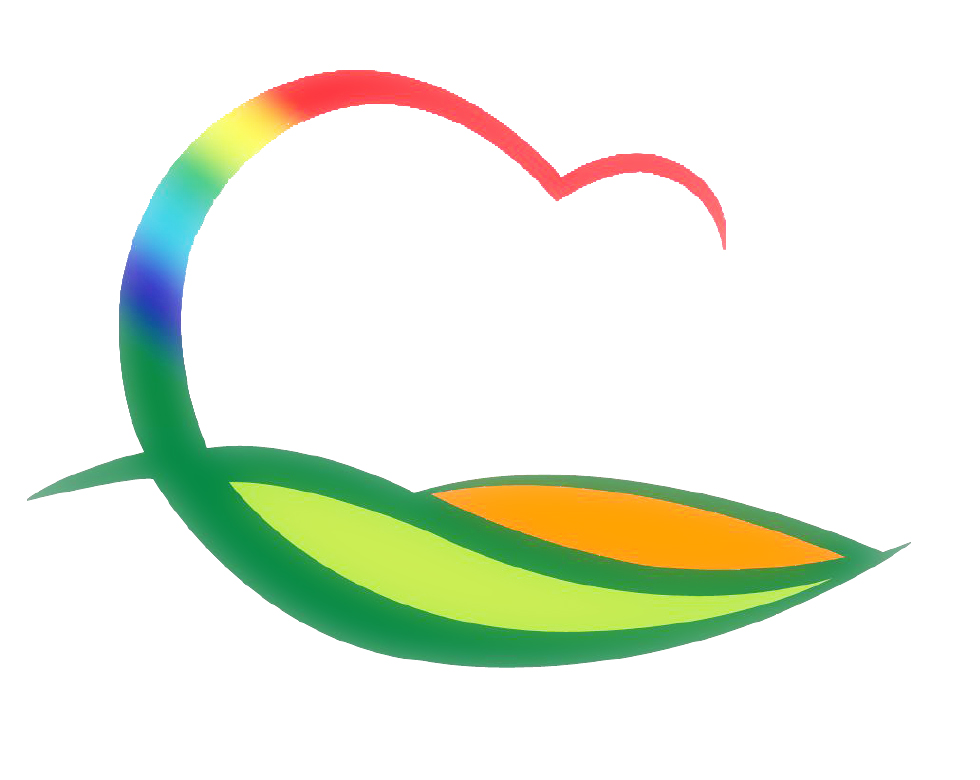 기획감사관
(2022. 5. 16. ~ 5. 22.)
2-1. 2022년 1, 2단계 행복마을 주민 선진지 견학
5. 17.(화), 5. 20.[금] 09:00 / 구교리외 5개마을주민[각4~5명) 
괴산 행복목공방, 증평 스마트팜 등 행복마을 선진지 견학
2-2. 2022년 충청북도 종합감사 본감사
5. 18.(수) ~ 5. 26.(목) / 소회의실 / 감사단장 외 17명 
2019. 4월 이후 추진 업무